LETNO POROČILO ZAVODA IN NJEGOVA ODDAJA NA AJPESLETNI POSVET Zveza srednjih šol in dijaških domov Slovenije, 29. januar 2019
mag. Marjan Širaj,
vodja Sektorja za statistiko in informiranje
NALOGE IN ORGANIZIRANOST AJPES
Javne storitve:
1) Naloge točk VEM, vodenje Poslovnega registra Slovenije in drugih
     registrov ter uradne objave podatkov
2) Zbiranje, objavljanje in posredovanje letnih in drugih poročil
3) Statistična raziskovanja in zbiranja podatkov

Tržne storitve:
1) Bonitetne in druge tržne storitve
2) Izvajanje obveznega in prostovoljnega pobota

Organiziranost:
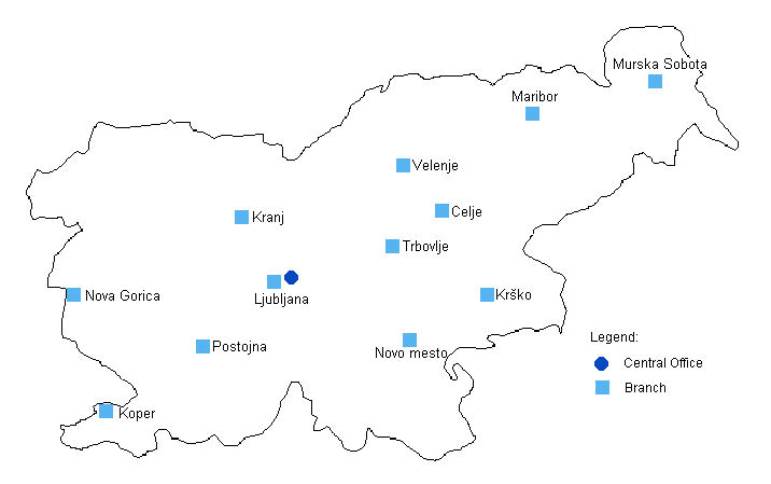 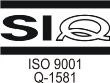 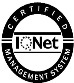 2
NAČELA IN STRATEŠKI CILJI AJPES
Načela delovanja:
A - ambicioznost, strokovnost in odgovornost pri izvajanju zaupanih nalog
      J - javnost in dostopnost storitev
           P - preglednost delovanja in spoštovanje pravnih in etičnih norm
                 E - evropska usmerjenost razvoja storitev
                       S - stalnost proaktivnega delovanja za dvig zadovoljstva 			 uporabnikov in zaposlenih

Strateški cilji:
1) Soustvarjati transparentno gospodarsko okolje
2) Spodbujati elektronsko izmenjavo podatkov in informacij
3) Sodelovati z interesnimi skupinami ter institucijami pri
     izboljševanju pravnega in institucionalnega okolja
4) Ostati pomembni ponudnik bonitetnih in drugih tržnih storitev
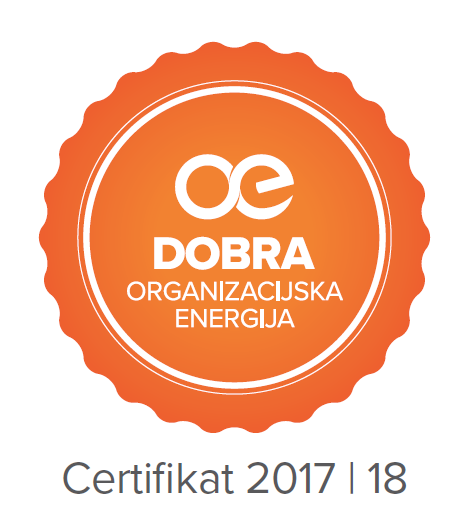 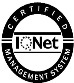 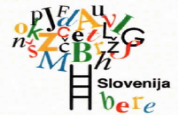 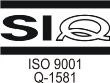 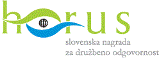 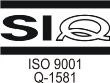 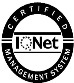 3
GLAVNI MEJNIKI V POSLOVANJU AJPES
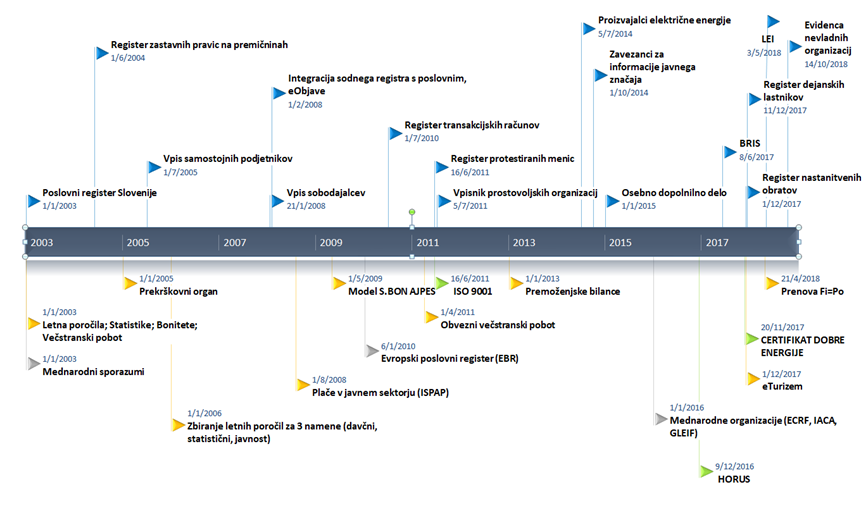 4
LETNA POROČILA POSLOVNIH SUBJEKTOV
AJPES zbira, obdeluje, objavlja in posreduje podatke letnih poročil na podlagi Zakona o gospodarskih družbah (ZGD-1) in drugih zakonov ter Zakona o državni statistiki (ZDSta).

NAMEN:
1) Za namen državne statistike − obveznost predložitve za vse pravne osebe (gospodarske družbe, zadruge, pravne osebe javnega prava, pravne osebe zasebnega prava - nepridobitne organizacije, društva) in samostojne podjetnike.

2) Za davčni namen – posredovanje podatkov FURS.

3) Za namen zagotovitve javnosti podatkov oz. javne objave letnih poročil.
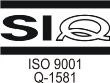 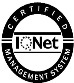 5
LETNA POROČILA - JOLP
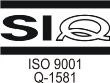 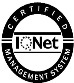 6
LETNA POROČILA VPOGLED − JOLP
Za namen javne objave − aplikacija JOLP:
omogoča brezplačen vpogled v javno dostopne podatke LP, tudi POJP
AJPES zagotavlja vpogled v javno objavo LP za 5 let.
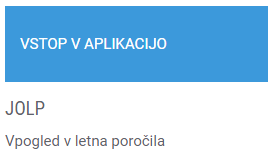 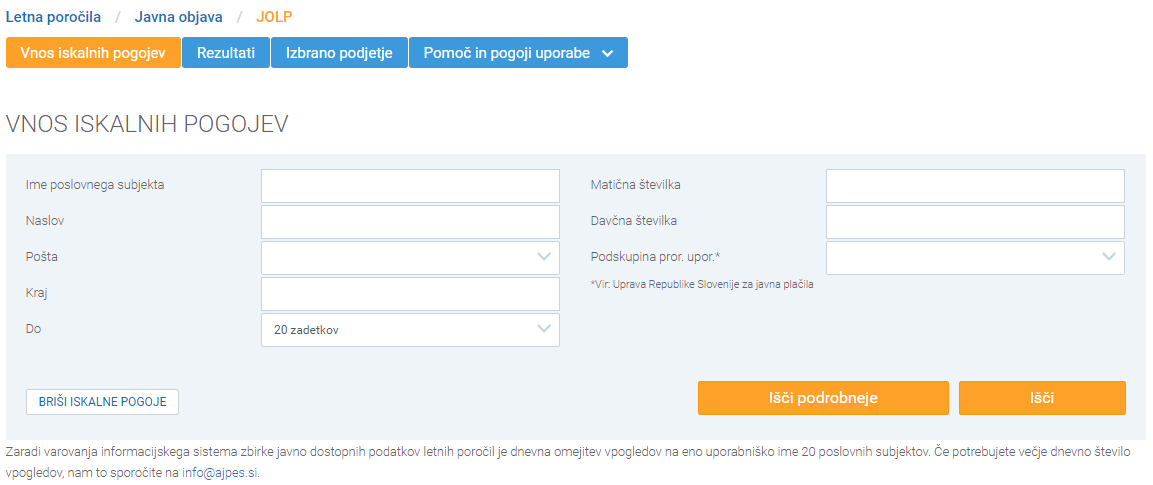 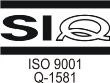 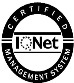 7
LETNA POROČILA − POSREDOVANJE
Ponovna uporaba podatkov iz letnih poročil vseh vrst poslovnih subjektov: poleg JOLP zagotavlja AJPES javnost podatkov letnih poročil tudi tako, da jih posreduje vsakomur  na podlagi zahteve.

AJPES posreduje podatke iz letnih poročil poslovnih subjektov, zbranih za namen državne statistike (v standardnem izboru za državno statistiko), le državnim organom in pravnim osebam, ki so po zakonu pooblaščene za njihovo uporabo v evidenčne, analitsko-informativne in raziskovalne namene.

Za namen javne objave − informacije o poslovanju poslovnih subjektov
za posamezno leto – ločeno po vrstah poslovnih subjektov (na voljo tudi arhiv poročil),
informacije po statističnih regijah,
podatki o hitro rastočih podjetjih.
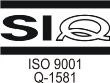 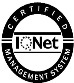 8
ZAVODI
pravne osebe javnega prava – določeni, drugi (POJP), 
pravne osebe zasebnega prava (POZP),
gospodarske družbe (GD).

PREDLOŽENA LP ZAVODOV ZA LETO 2017:







* P 85.3 Srednješolsko izobraževanje
* I 55.9  Dejavnost dijaških in študentskih domov ter druge nastanitve
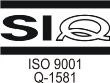 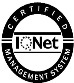 9
OPREDELITEV JAVNEGA ZAVODA
organizacijska oblika, preko katere država ali lokalna skupnost organizira javno preskrbo za svoje državljane oziroma občane,
ureditev pomembnih področij, kot so vzgoja in izobraževanje, znanost, kultura, šport, socialno, otroško, invalidsko varstvo, zdravstvo in drugih področij,
cilj je zagotavljanje storitev za zadovoljevanje splošnih družbenih potreb in ne ustvarjanje dobička,
financiranje iz proračunskih sredstev (države ali občine), prodaje blaga in storitev na trgu in drugih virov (dotacije, donacije, doplačila uporabnikov…).
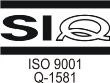 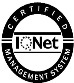 10
POSEBNOSTI RAČUNOVODSTVA JAVNIH ZAVODOV
dvojno vodenje računovodstva (po fakturirani realizaciji in po načelu denarnega toka),
nimajo svojega kapitala, imajo pa sredstva v upravljanju,
amortizacijo obračunavajo glede na amortizacijske stopnje, ki so določene v Pravilniku o načinu in stopnjah odpisa neopredmetenih sredstev in opredmetenih osnovnih sredstev,
izdelan morajo imeti način in sodila za razporejanje stroškov in ločeno spremljanje odhodkov in prihodkov javne službe in tržne dejavnosti.
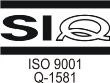 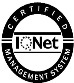 11
OBVEZNI DOKUMENTI ZAVODA
Pravilnik o računovodstvu
Finančni načrt
Letno poročilo (polletno poročilo):
Poslovno poročilo s poročilom o doseženih ciljih in rezultatih
Računovodsko poročilo: bilanca stanja, izkaz prihodkov in odhodkov, pojasnila k izkazom
Izjava o notranjem nadzoru javnih financ (Izjava o oceni notranjega nadzora javnih financ) in samoocenitveni vprašalnik
Register tveganj
Davčni obračun
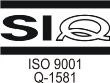 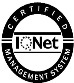 12
NOTRANJI NADZOR JAVNIH FINANC
Izjava o notranjem nadzoru javnih financ (upravljanje s tveganji, samoocenitveni vprašalnik, IONNJF oddati na AJPES),
Register tveganj in notranje kontrole (notranje kontrole so orodje vodstva za pridobitev primernih zagotovil za doseganje zastavljenih ciljev),
notranje revidiranje (obvezno po 100. členu ZJF) - je presojanje pravilnosti ureditve računovodskega kontroliranja in zanesljivosti njegovega delovanja, za katerega je odgovoren predstojnik neposrednega ali posrednega proračunskega uporabnika.
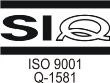 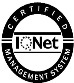 13
PRAVNE PODLAGE ZA PRIPRAVO INPREDLOŽITEV LP – PRAVNE OSEBE JAVNEGA PRAVA
Zakon o računovodstvu,
Pravilnik o sestavljanju letnih poročil za proračun, proračunske uporabnike in druge osebe javnega prava,
Pravilnik o vodenju računovodskih evidenc upravljanja denarnih sredstev sistema enotnega zakladniškega računa,
Pravilnik o določitvi neposrednih in posrednih uporabnikov državnega in občinskih proračunov,
Navodilo o predložitvi letnih in zaključnih poročil ter drugih podatkov poslovnih subjektov.
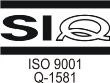 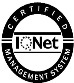 14
APLIKACIJA LP – PRAVNE OSEBE  JAVNEGA PRAVA
samodejni seštevki na vseh obrazcih,
neposredni uvoz podatkov iz preteklega leta 
zneski v EUR brez centov, 
pravne osebe javnega prava predložijo za namen javne objave in državne statistike letno poročilo (17. člen Navodilo o predložitvi letnih in zaključnih poročil ter drugih podatkov poslovnih subjektov), sestavljeno iz:
računovodskih izkazov, 
izjave o oceni notranjega nadzora javnih financ, 
pojasnil k izkazom in poslovnega poročila,
aplikacija na voljo sredi januarja.
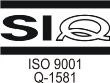 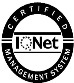 15
APLIKACIJA LP – PRAVNE OSEBE JAVNEGA PRAVA
predložitev LP - ročni vnos:
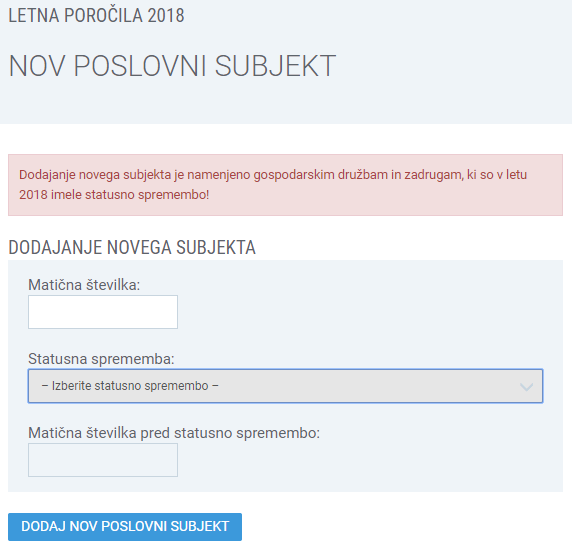 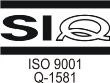 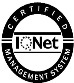 16
APLIKACIJA LP – PRAVNE OSEBE JAVNEGA PRAVA
predložitev LP - uvoz XML datoteke:
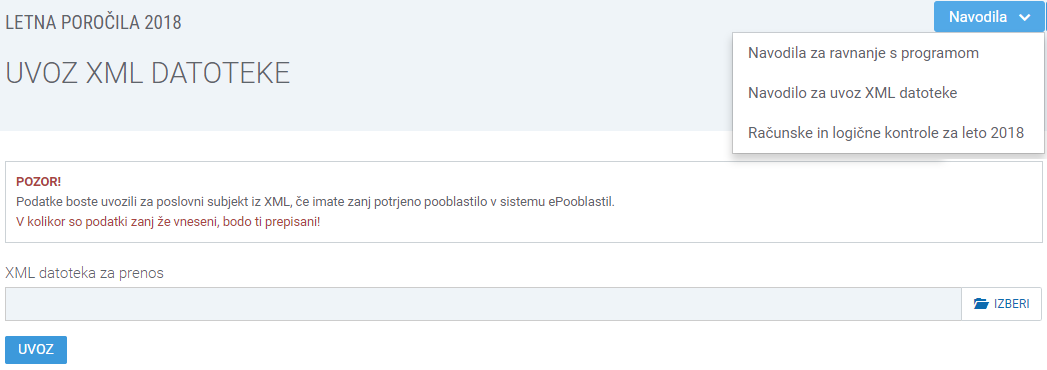 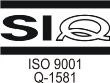 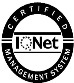 17
APLIKACIJA LP – PRAVNE OSEBE JAVNEGA PRAVA
spletni obrazci – določeni:
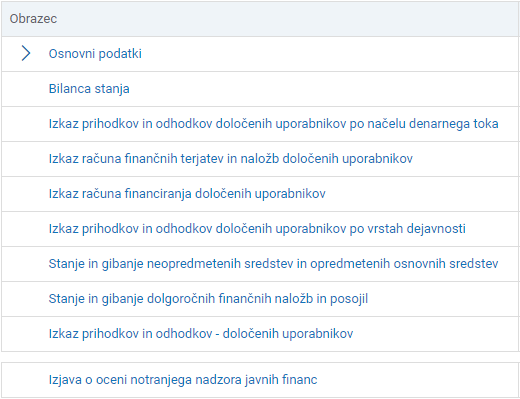 Le ročni vnos
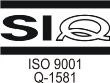 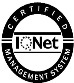 18
APLIKACIJA LP – PRAVNE OSEBE JAVNEGA PRAVA
spletni obrazci – drugi:
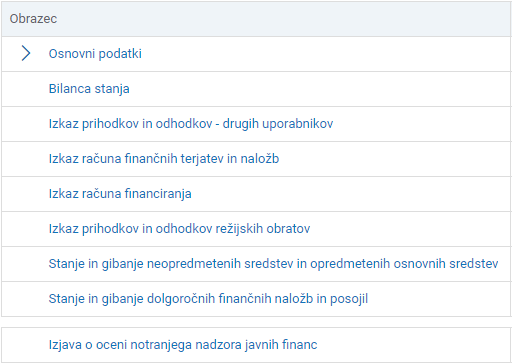 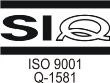 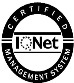 19
APLIKACIJA LP – PRAVNE OSEBE JAVNEGA PRAVA
uvoz podatkov prejšnjega leta,

pojasnila k izkazom v PDF formatu,


predložitev samo s KDP,


rok do konca februarja.
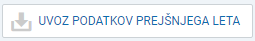 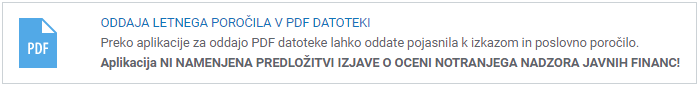 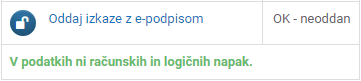 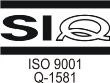 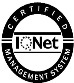 20
PRAVNE OSEBE ZASEBNEGA PRAVA - PRAVNE PODLAGE
Zakon o računovodstvu,
Slovenski računovodski standardi (2016),
Posebej SRS 34 Računovodske rešitve v nepridobitnih organizacijah – pravnih osebah zasebnega prava,
Navodilo o predložitvi letnih in zaključnih poročil ter drugih podatkov poslovnih subjektov,
Enotni kontni okvir za gospodarske družbe, samostojne podjetnike posameznike, zadruge, nepridobitne organizacije – pravne osebe zasebnega prava ter društva in invalidske organizacije,
Priporočeni enotni kontni načrt.
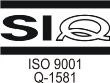 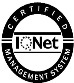 21
APLIKACIJA LP – PRAVNE OSEBE ZASEBNEGA PRAVA
samodejni seštevki,
v EUR s centi,
vgrajene opozorilne in zavezujoče kontrole,
obrazec Dodatni podatki k IPI:








uvoz podatkov preteklega leta,
poročajo tudi velikost (določa SRS 34).
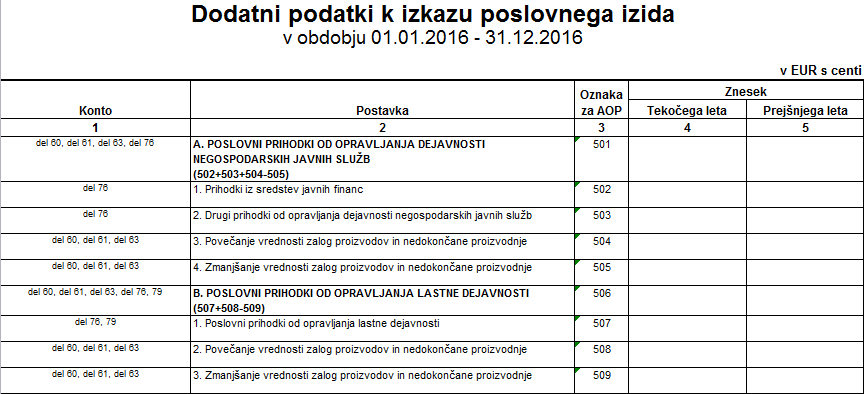 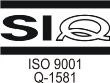 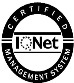 22
OPREDELITEV VELIKOSTI – PRAVNE OSEBE ZASEBNEGA PRAVA
pragovi za razvrščanje po velikosti:







v aplikaciji vgrajene računske in logične kontrole, vklučno z izračunavanjem velikosti
ZGD-1, 55. člen
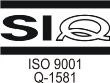 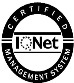 23
APLIKACIJA LP – PRAVNE OSEBE ZASEBNEGA PRAVA
predložitev LP - ročni vnos:
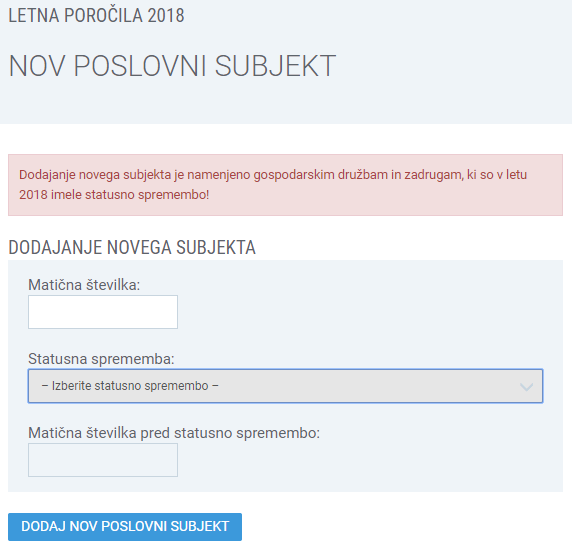 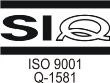 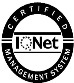 24
APLIKACIJA LP – PRAVNE OSEBE ZASEBNEGA PRAVA
predložitev LP - uvoz XML datoteke:
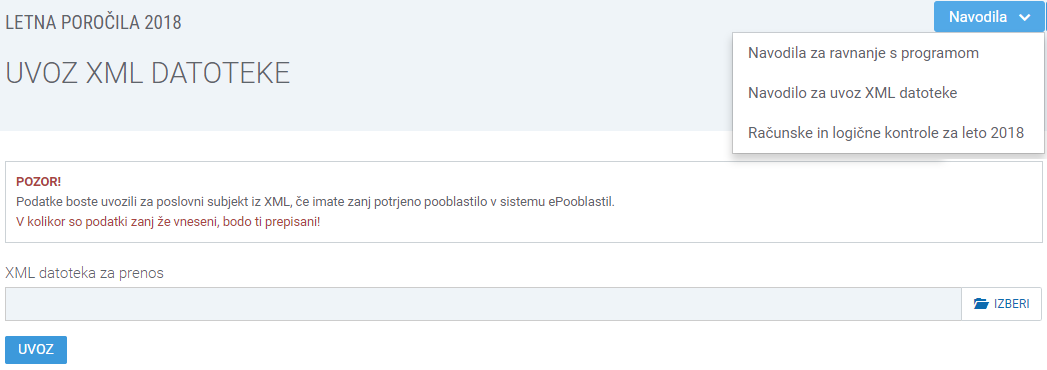 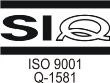 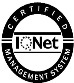 25
APLIKACIJA LP – PRAVNE OSEBE ZASEBNEGA PRAVA
obrazci:





uvoz podatkov prejšnjega leta,
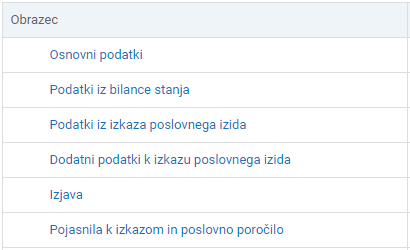 Pogoj za oddajo pojasnil neposredno v aplikacijo
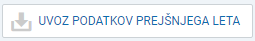 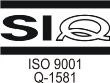 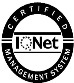 26
APLIKACIJA LP – PRAVNE OSEBE ZASEBNEGA PRAVA
predložitev pojasnil k izkazom in poslovnega poročila
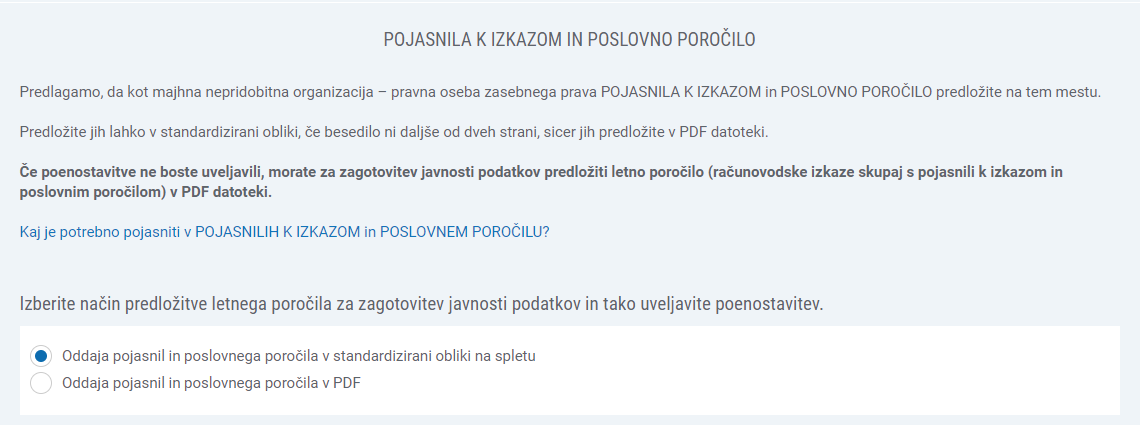 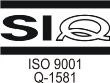 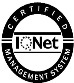 27
APLIKACIJA LP – PRAVNE OSEBE ZASEBNEGA PRAVA
predložitev s KDP ali z obvestilom za AJPES





rok do konca februarja.
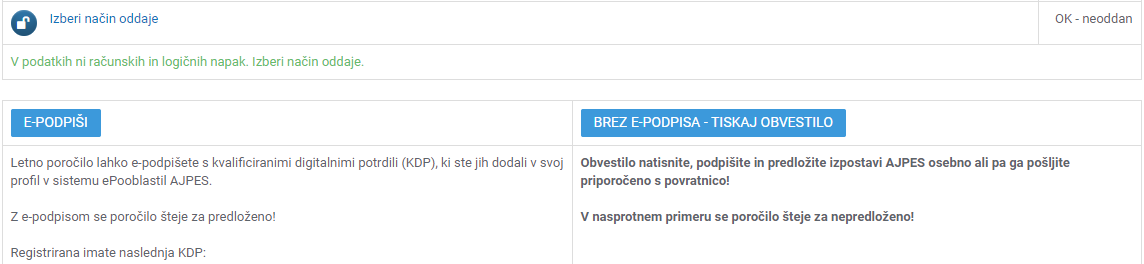 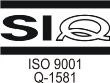 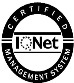 28
PORTAL AJPES - prijava
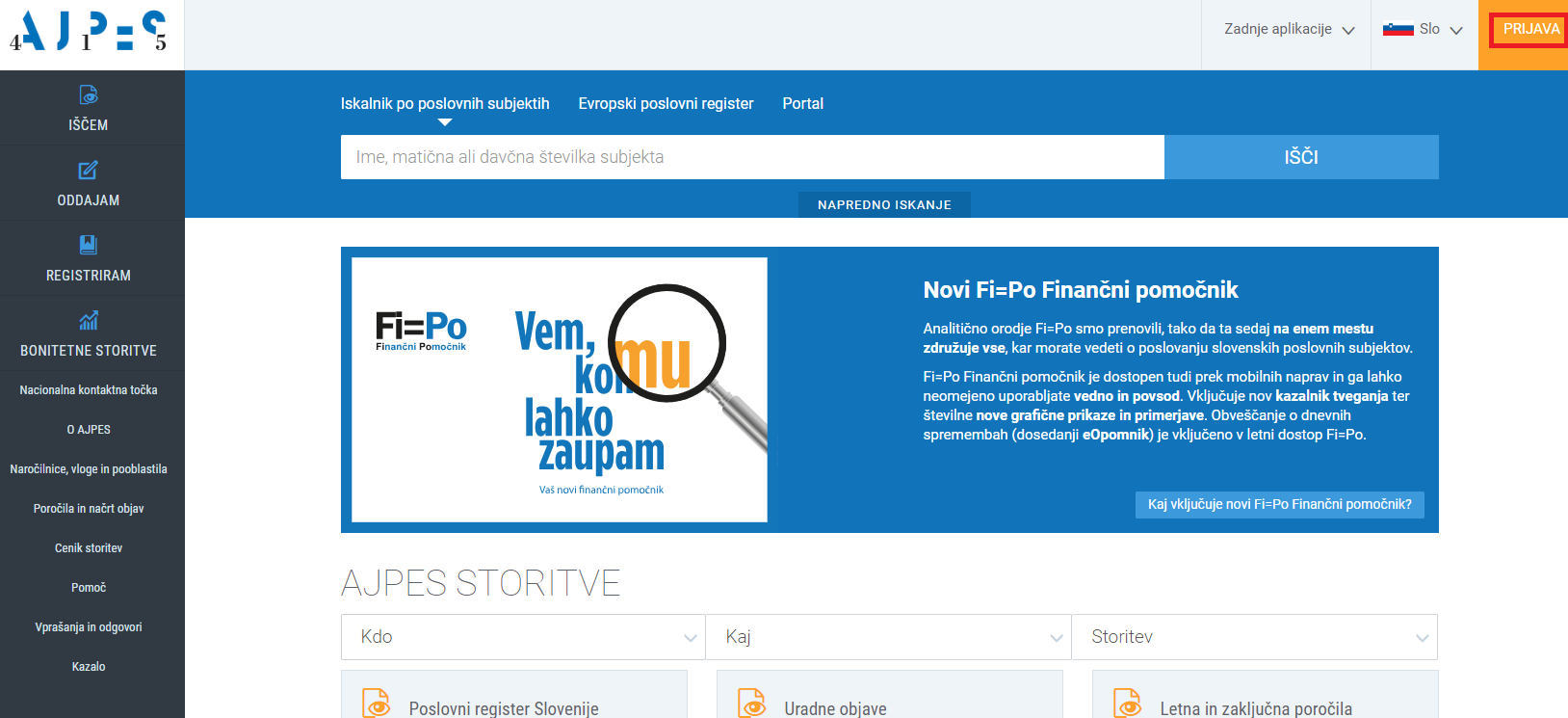 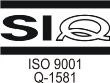 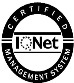 29
PORTAL AJPES - prijava
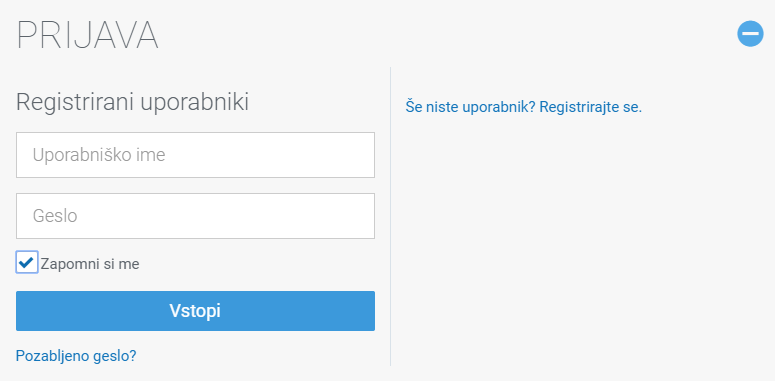 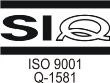 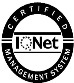 30
PORTAL AJPES - prijava
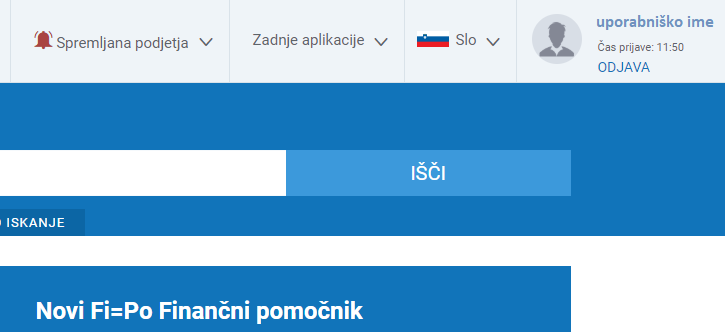 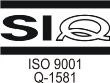 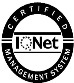 31
PORTAL AJPES – moja stran, nastavitve, KDP, pooblastila
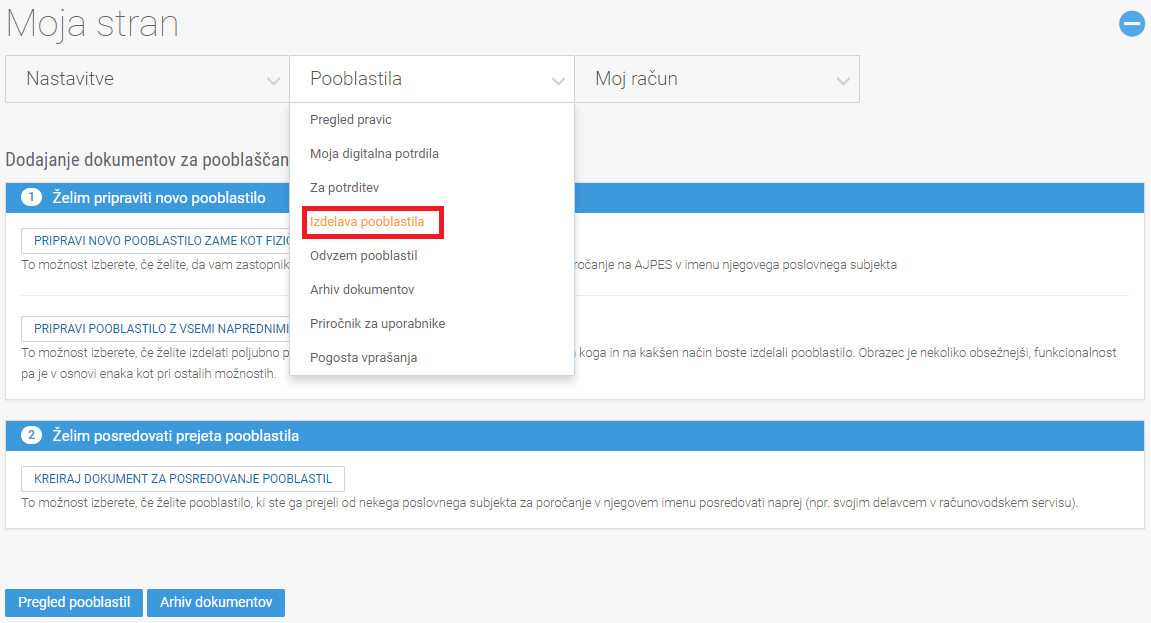 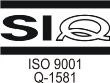 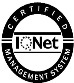 32
KOLEDAR AJPES
Terminska preglednica obvezne predložitve podatkov, zavezanci in druge možnosti sodelovanja z AJPES
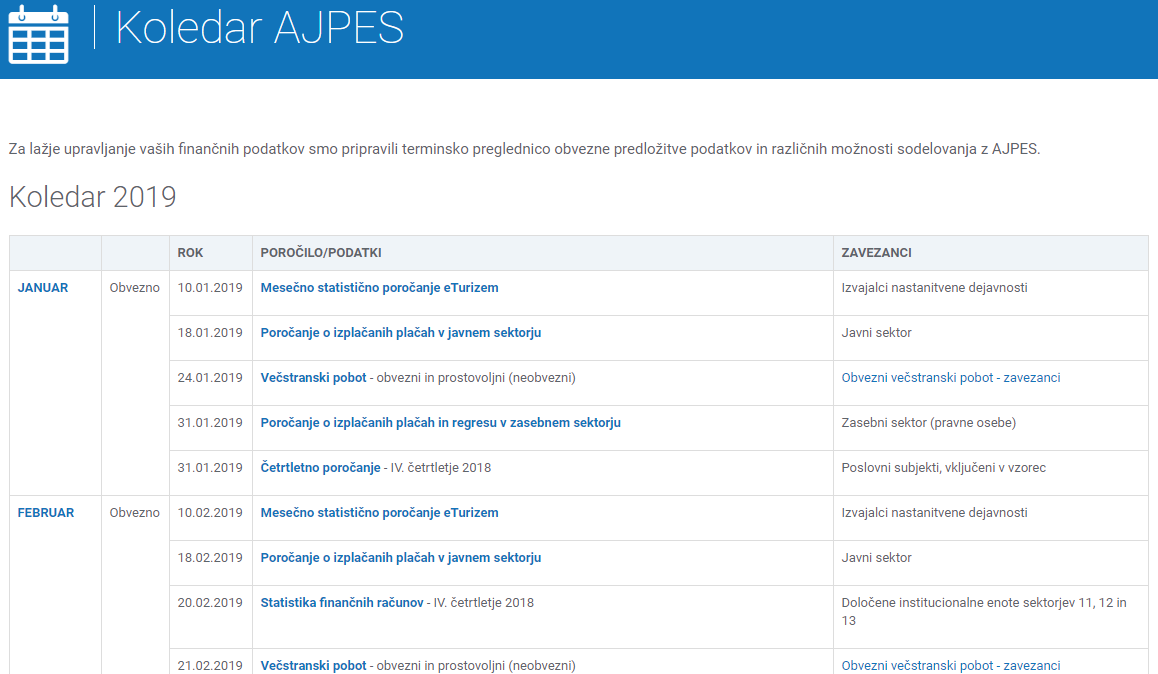 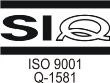 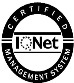 33
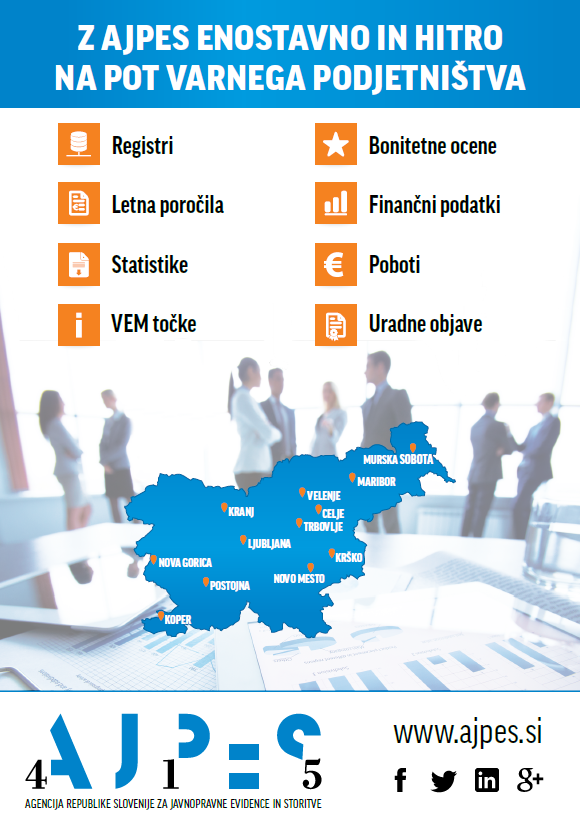 Vaša vprašanja?


www.ajpes.si
info@ajpes.si



Želimo vam uspešno poslovno pot!
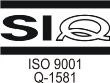 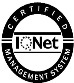 34
MOŽNOST PREVERJANJA POSLOVNIH PARTNERJEV Z UPORABO PODATKOV AJPES
Andreja Kelhar Horvat
vodja Sektorja za bonitetne in druge tržne storitve
Kako do zanesljive ocene poslovnih partnerjev?
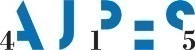 Izvorni podatki/uradni podatki
Stalno posodobljeni (zadnji podatki)
Varnost in stalnost dostopa
Neodvisnost zajema in podatkov
23
Sistem povezanih podatkov o poslovnih subjektih
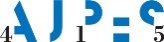 REGISTER ZASTAVNIH PRAVIC NA PREMIČNINAH
LETNA POROČILA
MREŽA EVROPSKIH POSLOVNIH REGISTROV
Mednarodni finančni identifikator LEI

Balkanski poslovni register (EBRD)
SPZ
ZGD-1
EVIDENCA DIGITALNIH POTRDIL
ZSReg
REGISTER FIZIČNIH OSEB, KI PROIZVAJAJO ELEKTRIČNO ENERGIJO
ZAVEZANCI ZA INFORMACIJE JAVNEGA ZNAČAJA
POSLOVNI REGISTER
Evropski poslovni register
(EBR)
ZPRS-1
ZDIJZ
EZ-1
URADNE OBJAVE
Sistem povezovanja poslovnih registrov EU
(BRIS)
ZPRS-1, 
ZSReg
EVIDENCA NEVLADNIH ORGANIZACIJ
ZSReg, ZFPPIPP, ZGD-1
POSAMEZNIKI, KI OPRAVLJAJO OSEBNO DOPOLNILNO DELO
ZSreg
REGISTER TRANSAKCIJSKIH RAČUNOV
VPISNIK PROSTOVOLJSKIH ORGANIZACIJ
REGISTER DEJANSKIH LASTNIKOV
REGISTER NASTANITVENIH OBJEKTOV
ZPDZC-1
ZProst
ZGos-1
ZPlaSS
ZPPDFT
3
Preverjanje osnovnih podatkov – 
                       Poslovni register Slovenije (PRS)
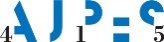 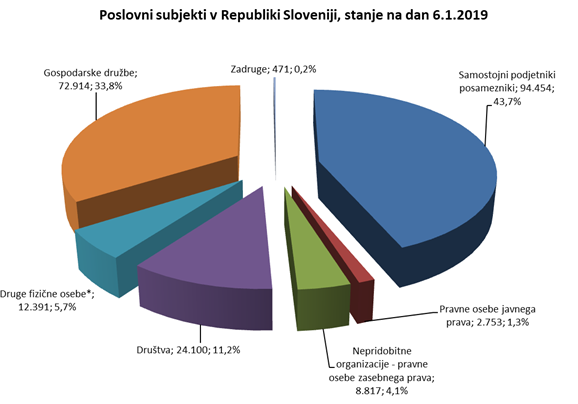 4
Dostop glede na vrsto poslovnega subjekta
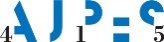 5
Preverjanje ustanoviteljev ali članov nadzora
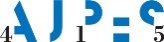 6
Preverjanje zastavnih pravic na premičninah RZPP
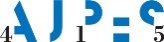 Spletni brezplačni vpogled v podatke o zastavljenih in zarubljenih  premičninah
Notarji (zastava)
Izvršitelji (rubež)

Davčni izterjevalci 
(rubež in prepoved)
Sodišče (prepoved)
ZASTAVNIH PRAVIC NA PREMIČNINAH (RZPP)
REGISTER
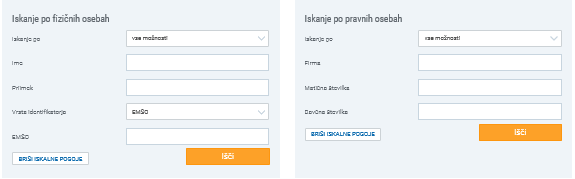 Možnost iskanja: 
po premičninah – (identifikacijska številka premičnine)
iskanje po poslovnih subjektih
Spletni servis wsRZPP (ponovna uporaba) - predvsem za leasing hiše, banke - podatki o vozilih (VIN številka = ID)
7
Eksponentna rast vpisov v RZPP (odraz krize)
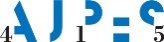 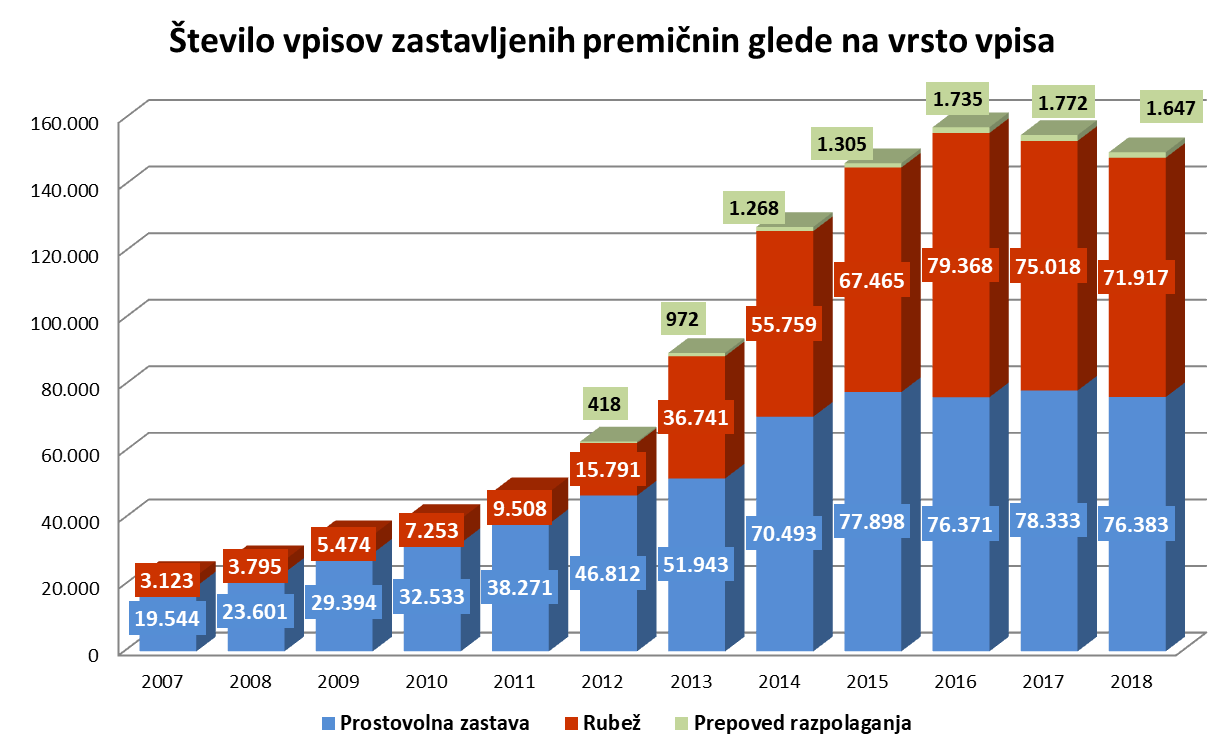 Število dolžnikov v RZPP – cca 15.000 pravnih in 15.000 fizičnih oseb
8
Preverjanje transakcijskih računov (RTR)
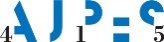 9
Dostop do RTR
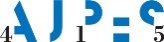 10
Vpogledi druge registre
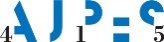 11
Preverjanje objav v e-Objave
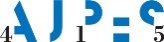 Tudi objave Banke Slovenije v postopkih reševanja bank (do leta 2020)
Objavijo pravne osebe, ki so pridobile dovoljenje Urada RS za intelektualno lastnino.
12
Preverjanje finančnih podatkov – letna poročila
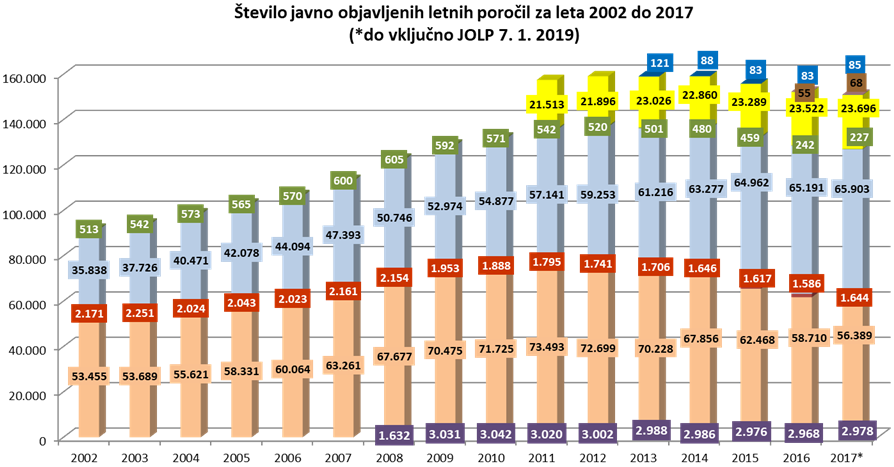 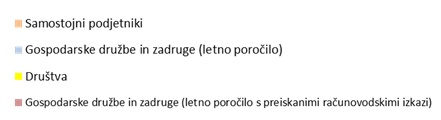 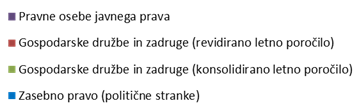 13
Vsi podatki na enem mestu
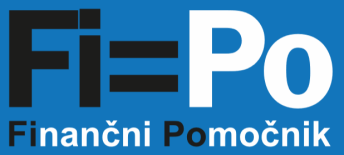 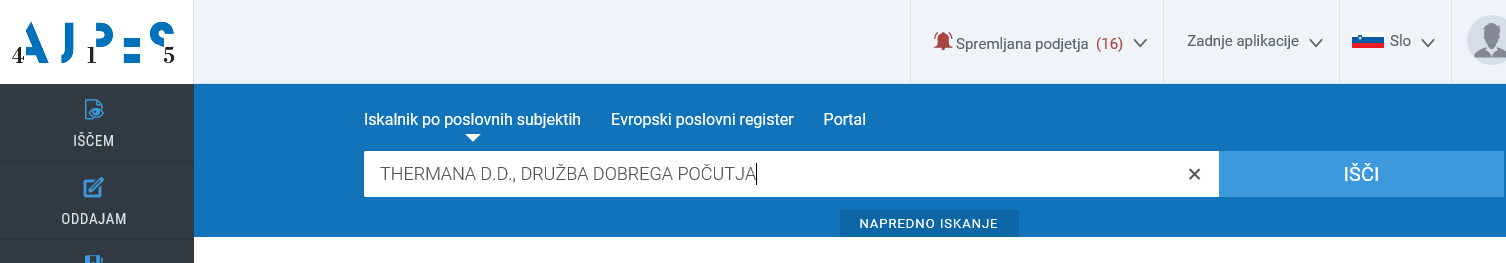 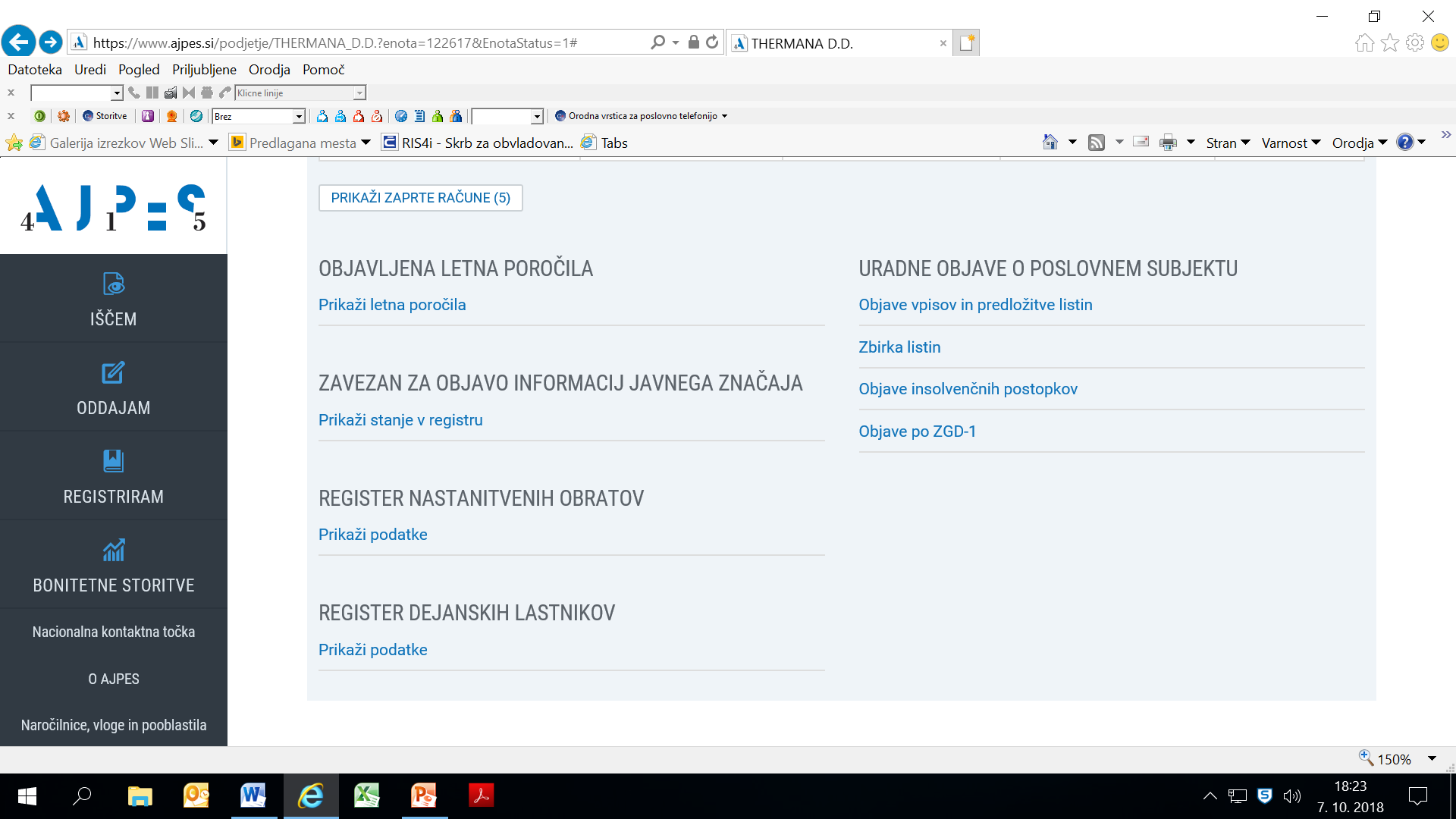 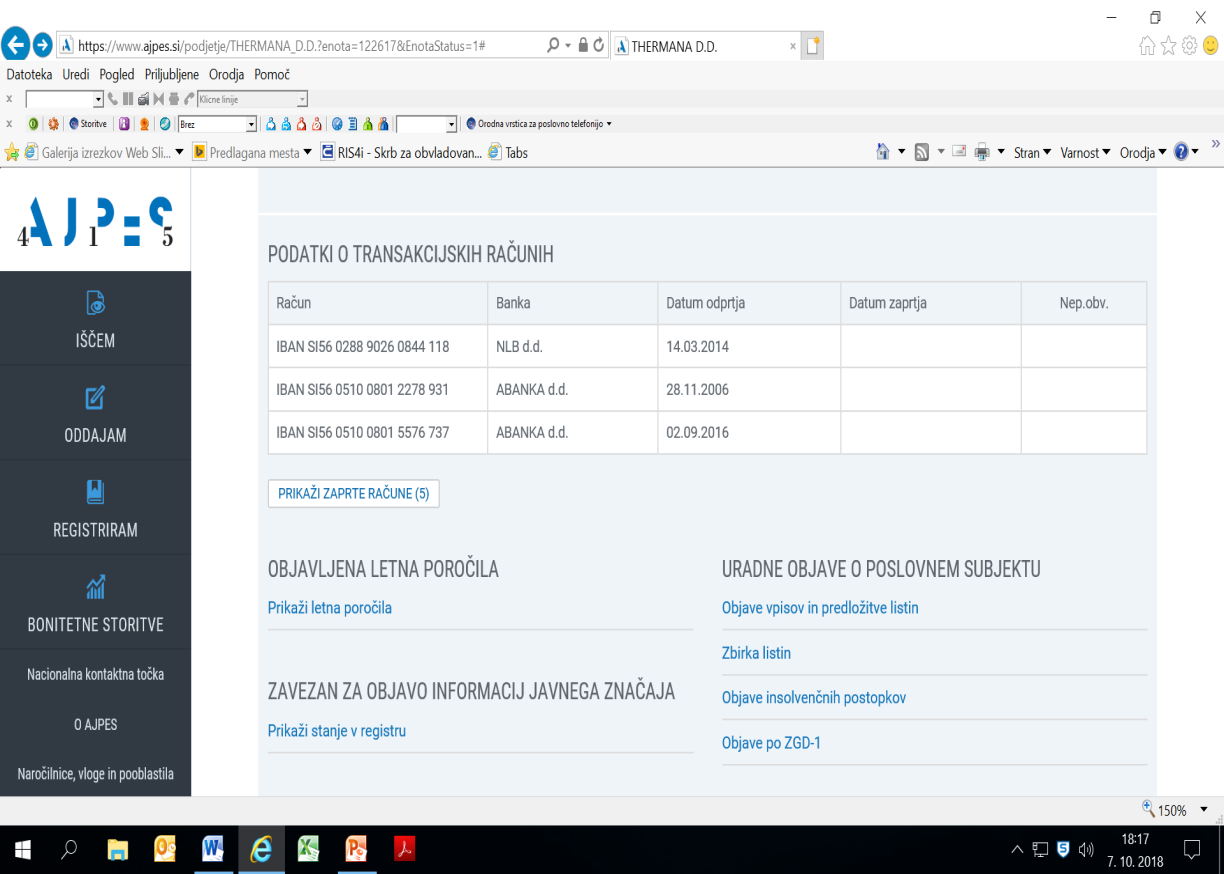 14
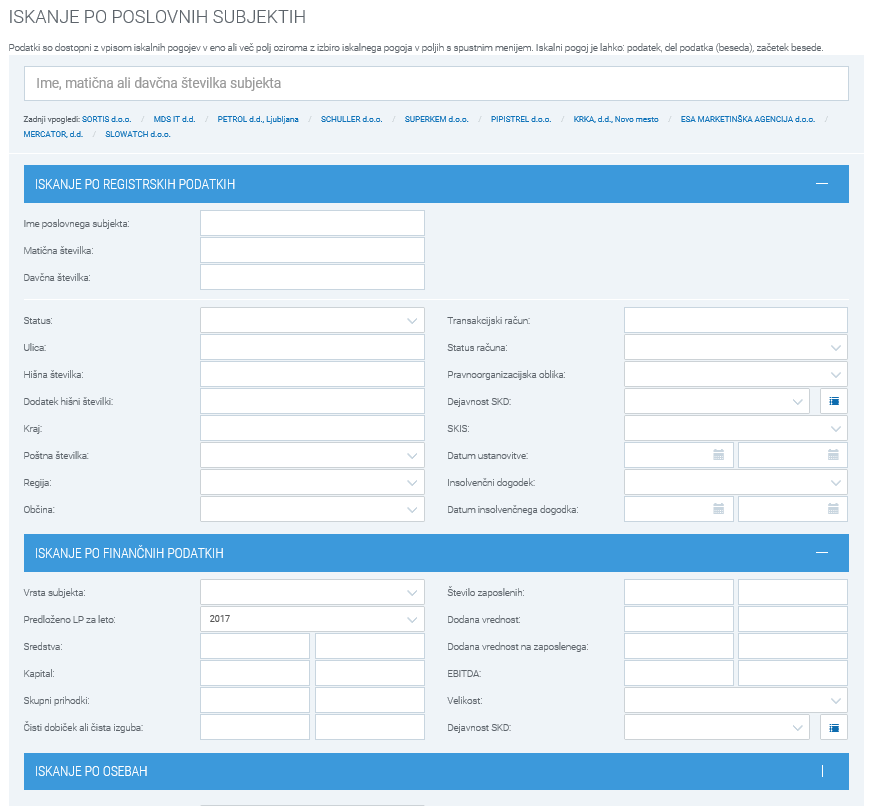 Napredno povezovanje parametrov iskanja
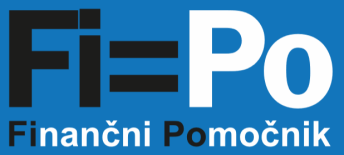 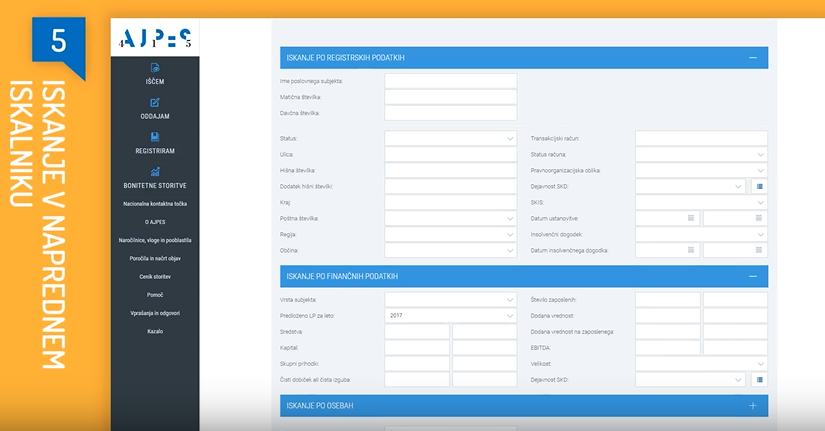 15
Bonitetna ocena
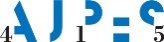 Bonitetna ocena - napoved verjetnosti nastopa dogodka neplačila v obdobju 12 mesecev po datumu izdelave letnega poročila
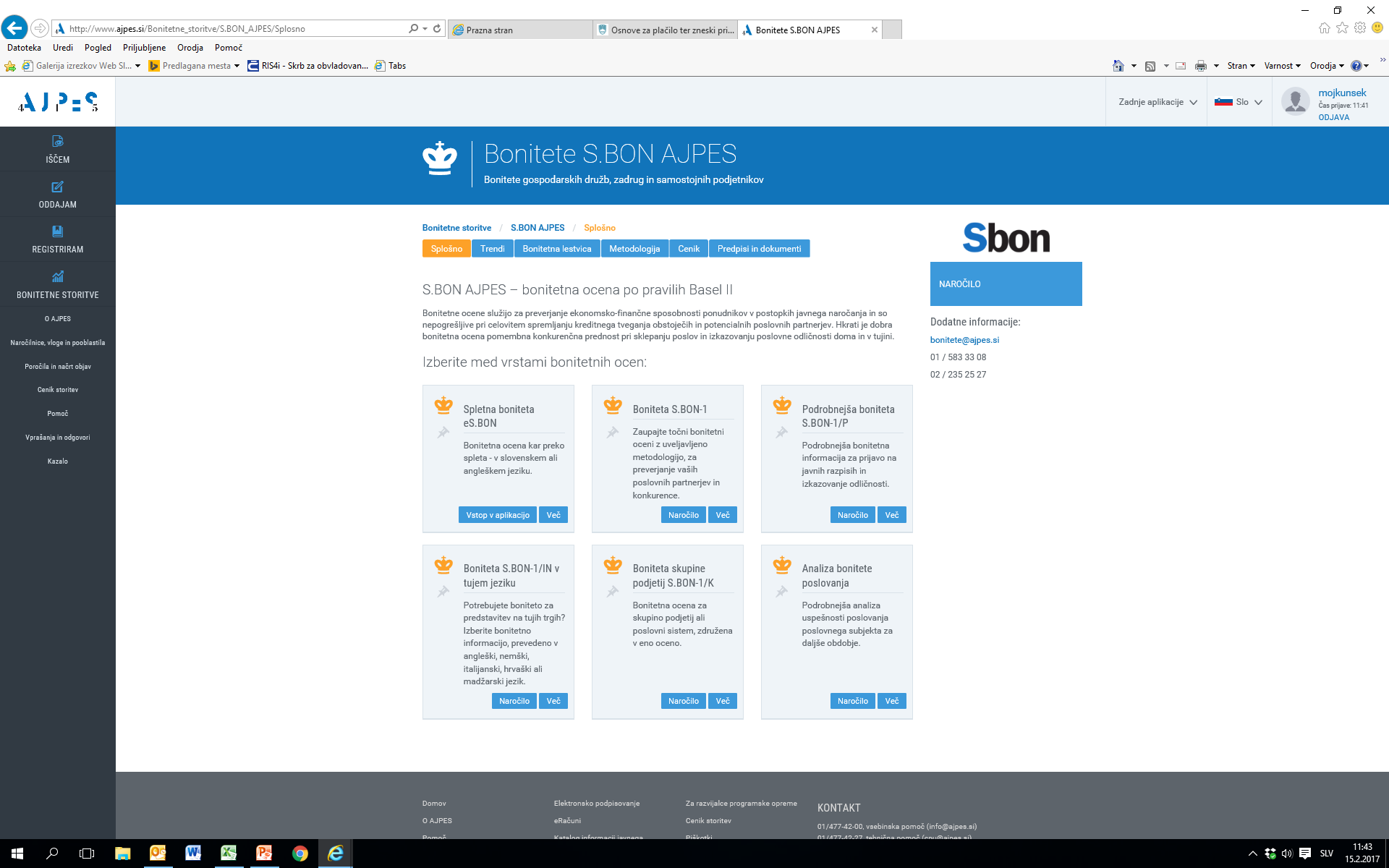 16
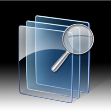 Opozorilni signali
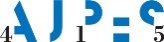 Pravna dejstva
Podatki o neporavnanih obveznostih (blokade transakcijskih računov v podjetju in v skupini za odvisne družbe)
Informacije o davčnih neplačnikih
Podatki o insolventnih postopkih 
        odvisnih družb
Prejemki na TR v tekočem letu
Ocena maksimalne vzdržne 
        zadolženosti
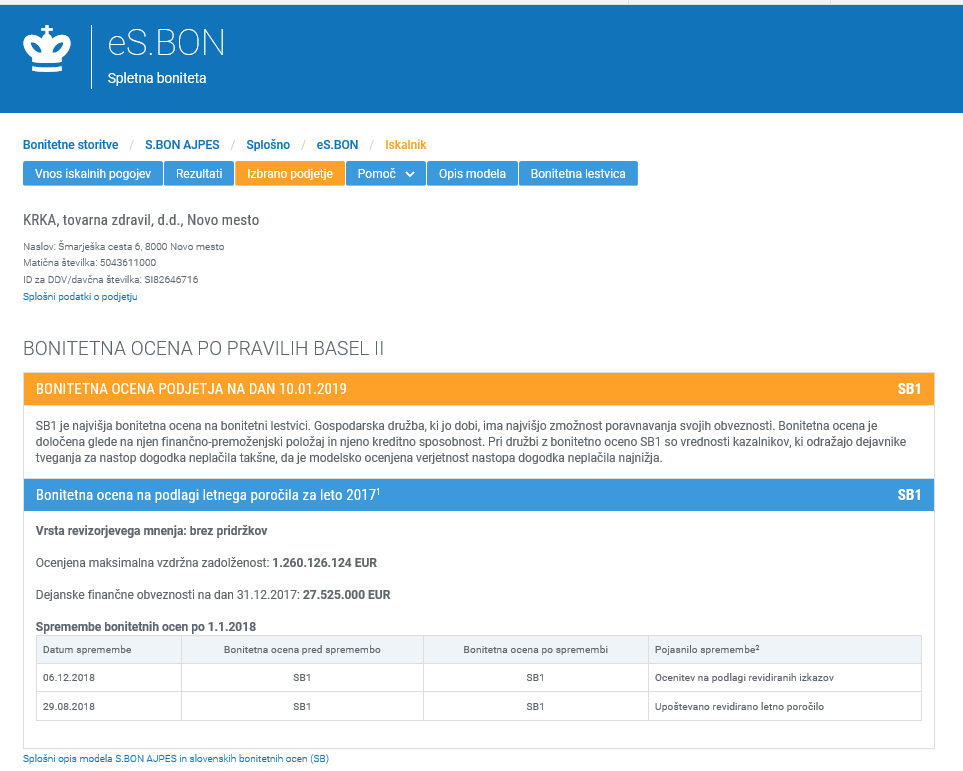 17
Mreža Evropskih poslovnih registrov (EBR)
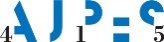 Evropski poslovni register je informacijski sistem prek katerega države članice (22 držav) zagotavljajo podatke in nekatere dokumente iz svojih nacionalnih poslovnih registrov.

Iskalnik eEBR omogoča:
Iskanje po poslovnih subjektih iz držav članic EBR.
Predstavitev oz. osebno izkaznico poslovnega subjekta iz tujine.
Dostop do seznama odgovornih oseb subjekta.
Dostop do dokumentov in poročil o poslovanju.
Prednost: 22 članic, podatki o več kot 22 milijonov poslovnih subjektov
Slabost: neenotni podatki po različnih  državah
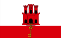 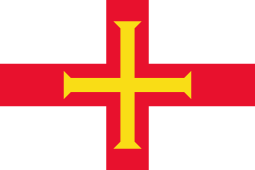 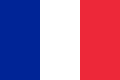 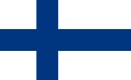 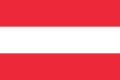 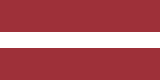 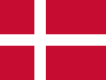 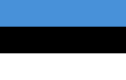 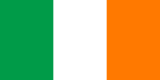 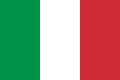 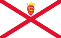 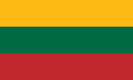 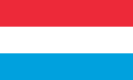 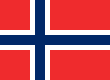 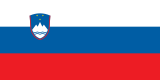 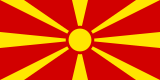 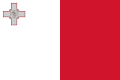 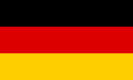 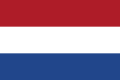 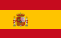 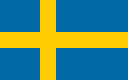 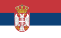 18
Preverjanje tujih poslovnih partnerjev
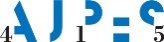 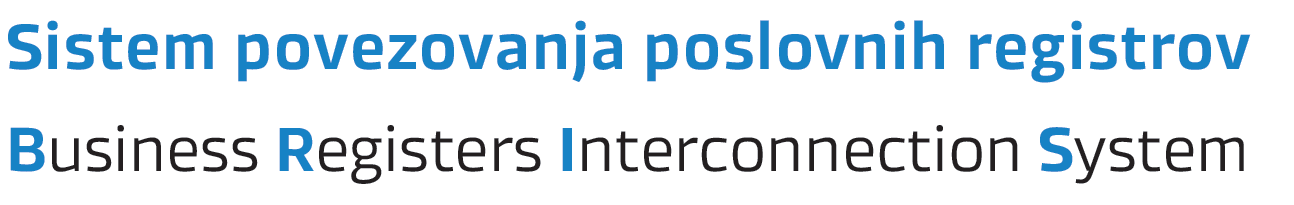 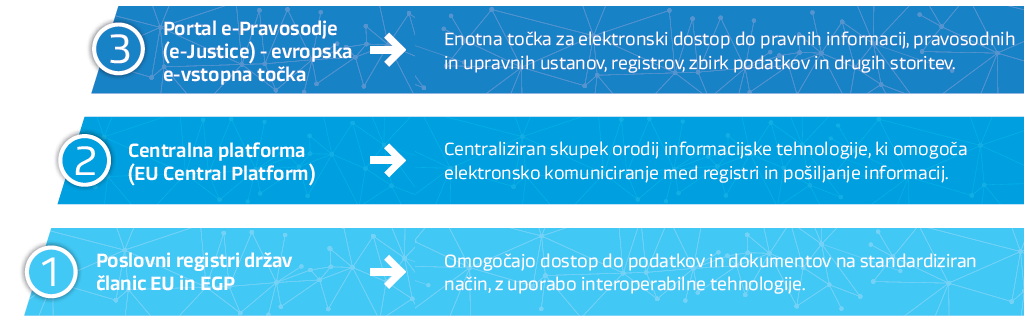 Funkcionalnosti sistema BRIS
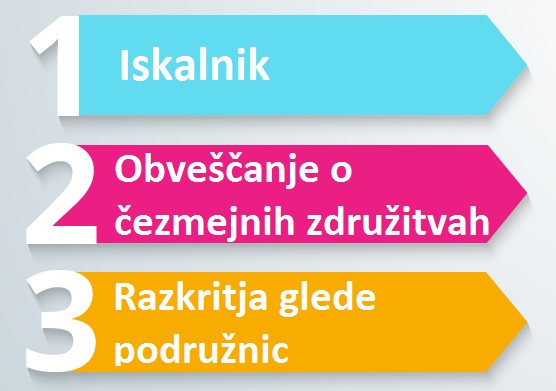 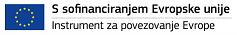 19
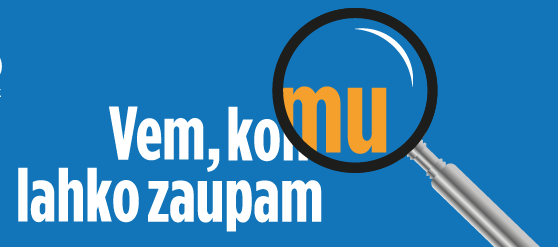 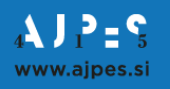 Potrebujete dodatne informacije?
tel: 01 / 477 42 00
e-pošta: info@ajpes.si
Facebook |  Twitter  |  LinkedIn  |  Google+
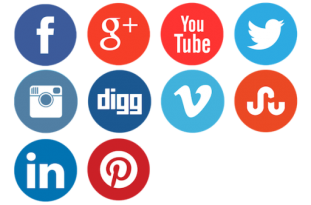 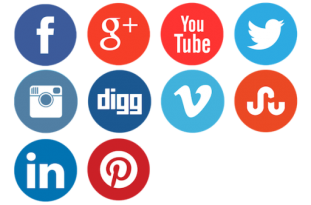 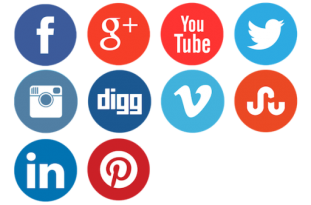 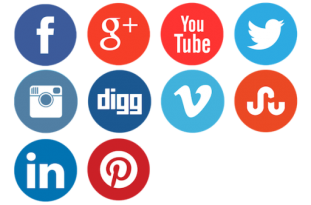 20